Adults 65+ Population Trends
Scan or click to access more life stage insights
There are nearly 60 million adults 65+ in the U.S., a population that has more than doubled in size over the last 40 years
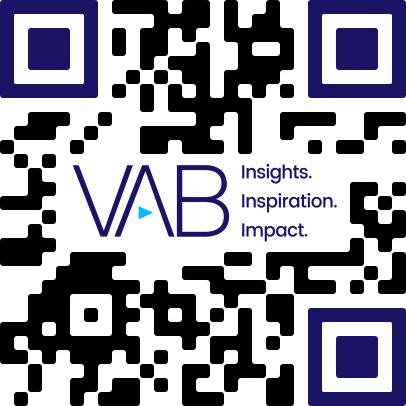 U.S. A65+ Population, Actual and Projected
(in millions)
+17.0
MM
73.1
+17.5
MM
56.1
+3.6
+3.8
MM
35.0
MM
38.6
+5.6
MM
31.2
25.6
13%
11%
% of Total Population
12%
13%
17%
21%
1980	1990	2000	2010	2020	2030
Source: VAB analysis of U.S. Census Bureau data, Population Estimates for 1980, 1990, 2000, 2010; U.S. Census Bureau, Population Division: Washington, DC., Projected Age Groups and Sex Composition of the Population: Main Projections Series for the United States, 2017-2060.
Click here to download the full report, ‘A Silver Lining’ to learn more

This information is exclusively provided to VAB members and qualified marketers.